escola  /     school
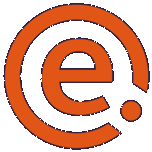 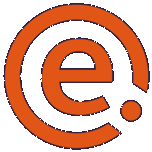 Full Access Infrastructure

for mobile information and communication society
ICT Infrastructure 
Projects Leaders Round Table  Action Line C2  Day One, Monday, 19 May 2008
Concept  - Full Infrastructure Access
school
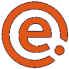 EACH STUDENT
ONE COMPUTER
19 May 2008
Round Table - Action Line C2
2
Concept  - Full Infrastructure Access
school
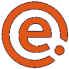 EACH STUDENT
ONE COMPUTER
Comunication (Networks)
 Information (Phones; Laptops; PDA)
Software (Applications)
 Services (Support; Training)
Physical Access
Logical Access
19 May 2008
Round Table - Action Line C2
3
Concept  -  Public Private Partnership
school
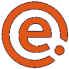 EACH STUDENT
ONE COMPUTER
Public
(Governments)
Private
(Telecoms/ICT Industry)
Challenge
CHANGE PORTUGAL ‘S DIGITAL LANDSCAPE
Private
(Telecoms (Optimus, TMN, Vodafone/ICT Industry))
Portuguese
Government
eEscola
19 May 2008
Round Table - Action Line C2
4
History  -  Launched June 2007
school
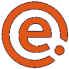 EACH STUDENT
ONE COMPUTER
The e.escola program was launched in June 2007, only 11 months ago, by the Portuguese Government and its main goal is the financing of projects that promote access to the information society, in order to increase info-inclusion in Portugal
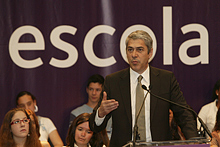 19 May 2008
Round Table - Action Line C2
5
History  -  Initiatives
school
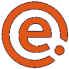 EACH STUDENT
ONE COMPUTER
Firstly e.escola program included three Initiatives: 
oportunidades (e.opportunities)
escola (e.school) 
professor (e.teacher)

Enlargements to new target groups are already in place (youth and student associations)
19 May 2008
Round Table - Action Line C2
6
New target group: Student / Youth Associations
school
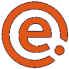 EACH STUDENT
ONE COMPUTER
The e.juventude (e.youth) Initiative targets students and 
youth associations
More than 1.000 associations representing around 500.000
young people in Portugal have access to a laptop with internet
broadband connection
19 May 2008
Round Table - Action Line C2
7
Equal opportunities to People with Special Needs
school
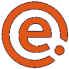 EACH STUDENT
ONE COMPUTER
People with special needs have the opportunity to access a laptop with internet broadband connection with special hardware and/or software included, to fulfill their specific needs, without paying any extra amount for  the additional equipment
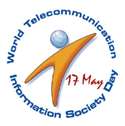 19 May 2008
Round Table - Action Line C2
8
History  -  Partners
school
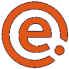 EACH STUDENT
ONE COMPUTER
The e.escola program is based on a partnership between the Portuguese Government and the main Mobile Operators, as well as leading international information society industries, both in software and hardware
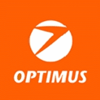 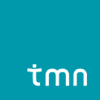 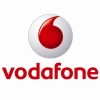 19 May 2008
Round Table - Action Line C2
9
Financing
school
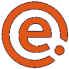 EACH STUDENT
ONE COMPUTER
The e.escola program is financed through the offset the Portuguese Government negotiated with the Operators when licensing the 3rd generation mobile communications
19 May 2008
Round Table - Action Line C2
10
Rates
school
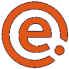 EACH STUDENT
ONE COMPUTER
19 May 2008
Round Table - Action Line C2
11
New Business Opportunities
school
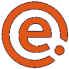 EACH STUDENT
ONE COMPUTER
Firstly seen as a cost and a burden by Mobile Operators (MO), the e.escola program has become a challenge, and above all a new business

Nowadays, it is seen also by MO as an investment to expand their businesses, since a new market and new needs are been created

The e.escola program not only brings new customers to the operators, but also increases clients’ loyalty and operators recognition in the market as partners for the future
19 May 2008
Round Table - Action Line C2
12
E.escola Evolution
school
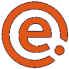 EACH STUDENT
ONE COMPUTER
E.escola initiatives evolution
268.476
Source: FSI
19 May 2008
Round Table - Action Line C2
13
E.escola Evolution
school
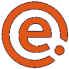 EACH STUDENT
ONE COMPUTER
E.escola initiatives evolution – Laptops Delivered
160.790
Source: FSI
19 May 2008
Round Table - Action Line C2
14
Indicators Evolution – Starting Point
school
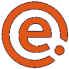 EACH STUDENT
ONE COMPUTER
Information about the penetration of Broadband Internet and Computers in the family households
Source: EUROSTAT
19 May 2008
Round Table - Action Line C2
15
Broadband Evolution during 2007
school
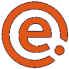 EACH STUDENT
ONE COMPUTER
Total of Customers with access to Broadband Internet 
(ADSL, Cable and Mobile)
Source: ICP-Anacom
19 May 2008
Round Table - Action Line C2
16
Broadband Mobile Evolution
school
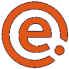 EACH STUDENT
ONE COMPUTER
Number of Customers with Broadband Internet (mobile) / 100 Hab.
Source: ICP-Anacom
19 May 2008
Round Table - Action Line C2
17
E.escola impact in PCs sales – Forecast
school
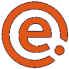 EACH STUDENT
ONE COMPUTER
Sales of PCs in Portugal – e.escola Impact
Source: IDC
19 May 2008
Round Table - Action Line C2
18
Reinforce Tecnological Capacity
school
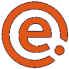 EACH STUDENT
ONE COMPUTER
With the e.escola program
 Portugal challenges itself to change its digital landscape.
19 May 2008
Round Table - Action Line C2
19
Future Partnerships
school
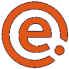 EACH STUDENT
ONE COMPUTER
We are at your disposal for further information on how a partnership can be implemented to promote new e.escola programs around the globe and, specially, in your country.



Mário Franco
+351 961768005
mfranco@fsi.pt
19 May 2008
Round Table - Action Line C2
20
E.escola Video
school
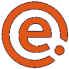 EACH STUDENT
ONE COMPUTER
To close my presentation, 
I ask your attention to the
e.escola video

Thank you
19 May 2008
Round Table - Action Line C2
21